İHMAL VE İSTİSMARA YÖNELİK YAŞAM BECERİLERİ KAZANDIRMA SUNUSU
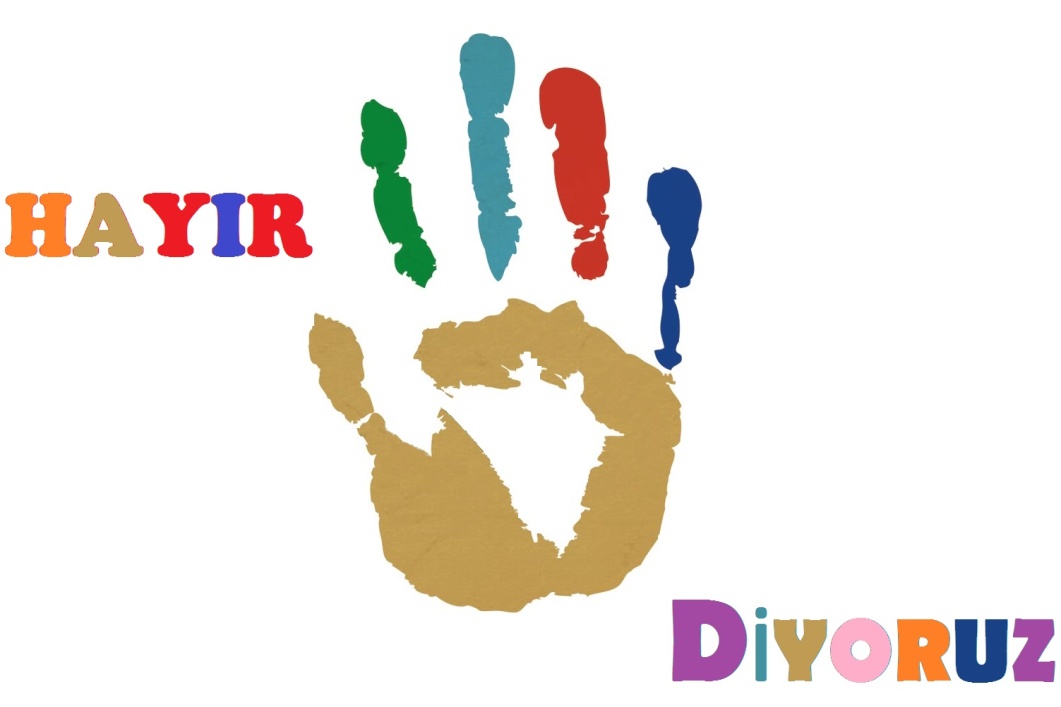 AHİ EVRAN MESLEKİ VE TEKNİK ANADOLU LİSESİ  REHBERLİK SERVİSİ
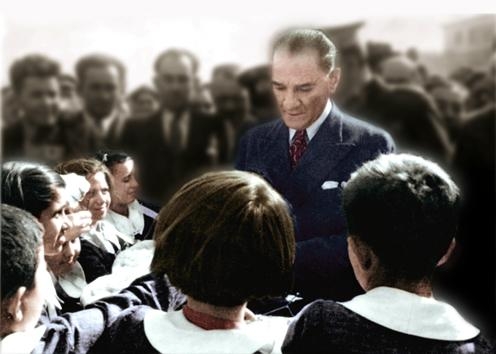 Çocuklar geleceğimizin güvencesi, yaşama sevincimizdir. Bugünün çocuğunu yarının büyüğü olarak yetiştirmek, hepimizin insanlık görevidir. 
Mustafa Kemal ATATÜRK
2
ÇOCUK İHMAL VE İSTİSMARI
Dünya Sağlık Örgütü’nün verilerine göre dünyada 1-18 yaş grubundaki 40 milyon insan ihmal ve istismara uğramakta, desteğe ihtiyaç duymaktadır.
3
ÇOCUK İHMALİ
Çocuğun sağlıklı gelişimi için yapılması gerekli olan bir şeyin yapılmamasıdır.
4
İHMAL TÜRLERİ
FİZİKSEL İHMAL
DUYGUSAL İHMAL
EĞİTİMSEL İHMAL
5
ÇOCUĞUN FİZİKSEL İHMALİ
SAĞLIK
BESLENME
BAKIM
GÜVENLİ ORTAM
1111
6
[Speaker Notes: Fiziksel İhmal; çocuğun fiziksel ihtiyaçlarının bakım yapan kişi tarafından karşılanmamasıdır. 
Fiziksel İhmal Durumları:
Çocuğun aşılarının yaptırılmaması
Hasta çocuğun doktora götürülmemesi, 
İlacının düzenli verilmemesi, takip edilmesi gereken tıbbi durumlarının okula bildirilmemesi
Beslenmesine dikkat edilmemesi,
Solgun ve bakımsız görünüm
Yırtık, kirli ve mevsime uygun olamayan giysiler
Kesici yakıcı maddelerin ortalıkta bırakılması, 
Yaşına uygun olmayan oyuncak seçimi
Nerede ve kimlerle olduğunun bilinmemesi ve/veya umursanmaması
Uzun süre yalnız bırakılması
Çocuğun terk edilmesi]
ÇOCUĞUN DUYGUSAL İHMALİ
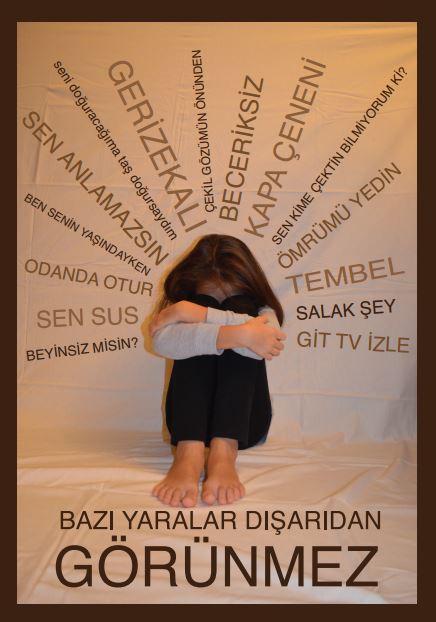 İLGİSİZLİK
SEVGİ GÖSTERMEME
DUYARSIZ YAKLAŞIM
7
[Speaker Notes: Duygusal İhmal; çoğunlukla ihmal olduğunu fark etmediğimiz ancak; çocuğun benlik saygısını düşürüp, psikososyal gelişimini olumsuz etkileyen ve toplumda diğer ihmal türlerine göre daha sık rastlanan tutumlardır. Bunlar;
Duygusal İhmal Durumları:
Çocuğa yetersiz ilgi ve şefkat göstermek 
Aile içinde sözel şiddet ve kötü muameleye şahit olmasına izin vermek 
Çocuğun alkol, uyuşturucu kullanmasına izin vermek
Çocuğun suç işleme, saldırganlık gibi uyumsuz davranışlarına destek olmak ya da bu davranışları görmezden gelmek]
Video 1 Çocuk İhmali
8
ÇOCUĞUN EĞİTİMSEL İHMALİ
ÇOCUĞUN GELİŞİMSEL VE EĞİTİMSEL İHTİYAÇLARININ TUTARLI OLARAK KARŞILANMAMASI
9
[Speaker Notes: Eğitim İhmali; çocuğun gelişimsel ve eğitimsel ihtiyaçlarının tutarlı olarak karşılanmamasıdır. Örneğin;
Eğitim İhmal Durumları:
Eğitim ihtiyaçlarının karşılanmaması, 
Çocuğun okula gönderilmemesi, 
Okula gitmeye teşvik etmeme
Ders başarısını dikkate almama
Okul takibinin yapılmaması 
Özel eğitim gereken çocukların alması gereken eğitimden mahrum bırakılması]
Kaya 5 yaşında bir anaokulu öğrencisidir. Sürekli halsiz ve bitkin görünmektedir. Hasta olduğu dönemlerde de hiç ilaç kullanmadığı ve haliyle doktora gitmediği öğretmeninin dikkatini çekmektedir. Velisi Ilgın Hanım veli toplantılarına katılmadığı gibi birçok defa okula davet edilmesine rağmen hiç gelmemiştir. Kaya’nın 2 gün üst üste okula gelmemesi üzerine öğretmeni merak edip konuyu araştırır ve öğrencinin evde açıkta bırakılan çamaşır suyunu yanlışlıkla içerek zehirlendiğini ve hastanede yattığını öğrenir.

Bu durum için ne söylenebilir?
10
3 ve 11 yaşında iki çocuk annesi Münevver Hanım, uyuyan küçük çocuğunu uyandırmak istemez ve 11 yaşındaki abisine emanet ederek  komşusuna kahve içmeye gider. 

Bu durum için ne söylenebilir?
11
Arkadaşları, 5. Sınıf öğrencisi Hasan’ın sürekli kötü koktuğundan şikayet ediyor ve yanına oturmak istemiyor. 

Bu durum için ne söylenebilir?
12
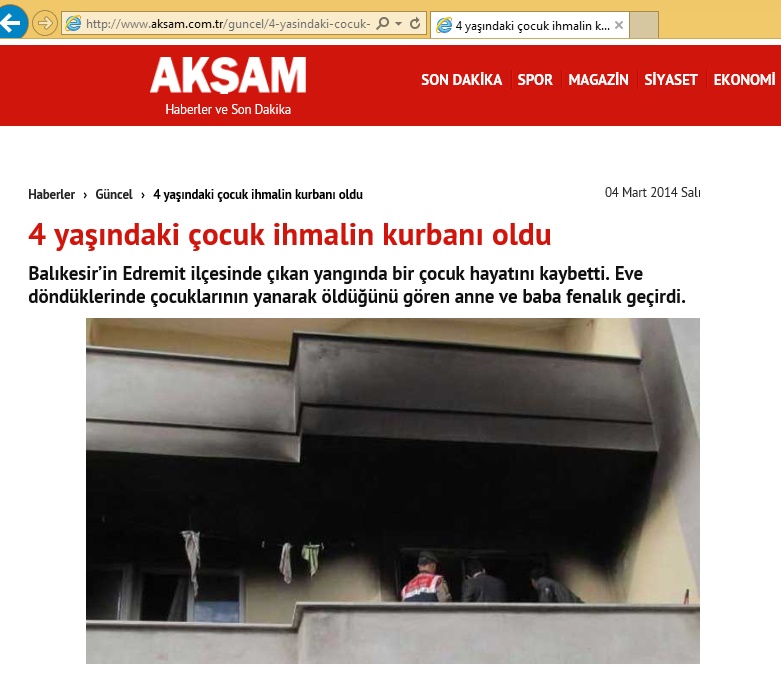 13
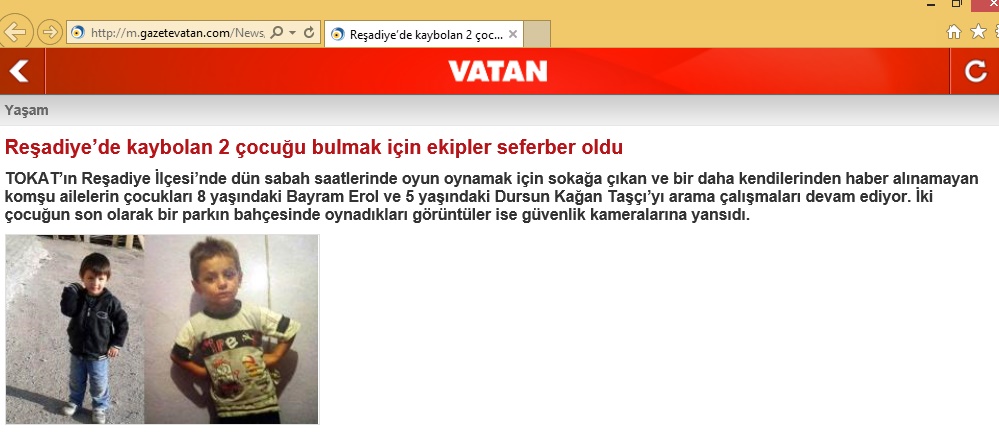 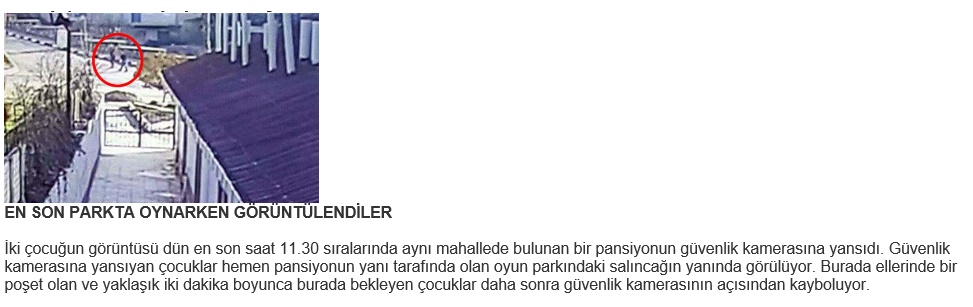 14
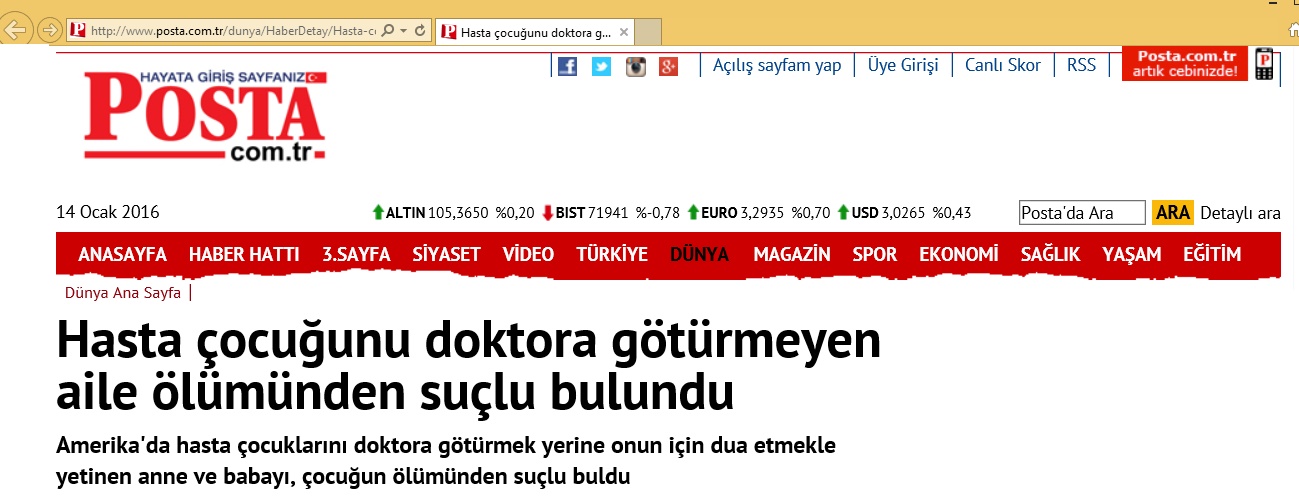 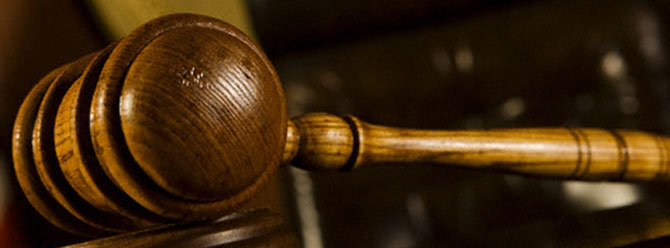 15
Çocuk İstismarı nedir ?
16
ÇOCUK İSTİSMARI
Çocuğun sağlıklı gelişimi için yapılmaması gerekenlerin yapılmasıdır.
17
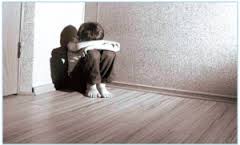 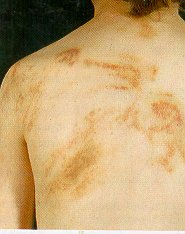 İSTİSMAR TÜRLERİ
FİZİKSEL İSTİSMAR
DUYGUSAL İSTİSMAR
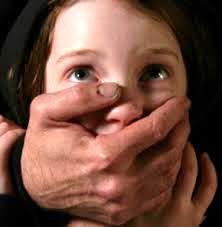 EKONOMİK İSTİSMAR
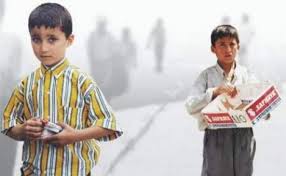 CİNSEL İSTİSMAR
18
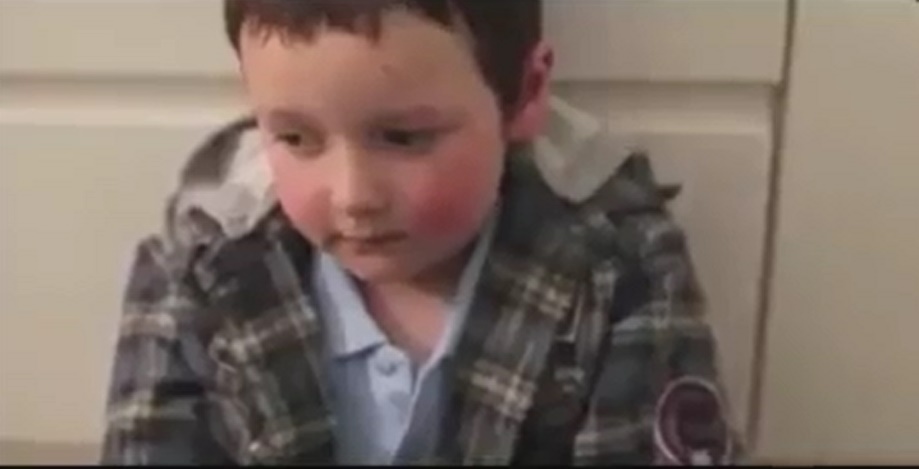 Video  2 fiziksel istismar
19
ÇOCUĞUN FİZİKSEL İSTİSMARI
DÖVMEK
KESMEK
YAKMAK
YARALAMAK
SARSMAK
ISIRMAK
AÇ BIRAKMAK
SAÇ KOPARMAK…
20
[Speaker Notes: FİZİKSEL İSTİSMAR
Çocuğun fiziksel istismarı; bedeninde ve ruhunda, onarılması güç yaralar ve sakatlıklar bırakabilen önemli bir sağlık sorunudur.
 
Fiziksel İstismar Durumları:
Aç bırakmak
Dövmek, kesmek, yakmak, yaralamak, sarsmak, ısırmak, saç kaybı vb.
Evden kovmak,]
ÇOCUĞUN DUYGUSAL İSTİSMARI
Aşağılama – küçük düşürme
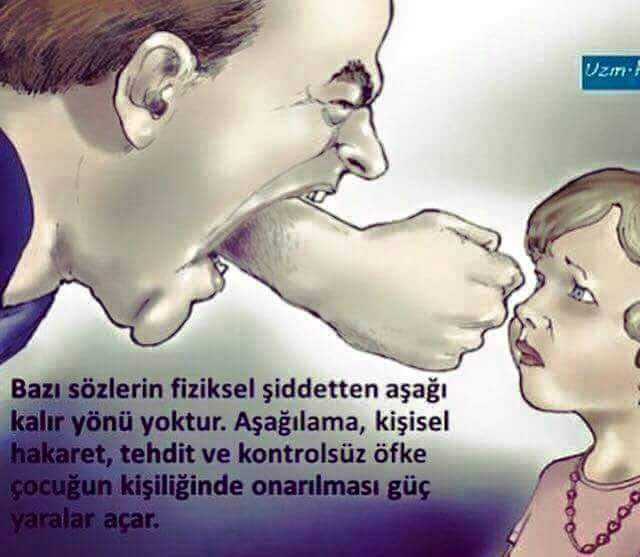 Aşırı hoşgörü
Aşırı koruma
Tehdit etme – korkutma – evden kovma
Şiddete tanıklık ettirme
Yüksek beklenti
21
[Speaker Notes: DUYGUSAL İSTİSMAR
Çocuğun duygusal istismarı; çocuğun gereksinim duyduğu ilgi,  sevgi ve bakımdan yoksun bırakılarak psikolojik hasara uğratılması; çocuğa sürekli olarak, tekrarlayıcı ve uygunsuz bir biçimde karşılık verme ve tepki göstermedir. Tanımlanması en zor ancak en sık gerçekleşen istismar türüdür. Belirtileri hemen hemen görülmeyebilir. Uzun vadede ortaya çıkar.
 
Duygusal İstismar Durumları:
Aşağılama, hakaret etme, başkalarının yanında küçük düşürme
Tehdit etme, korkutma, suç ve/veya şiddete yönetme, evden kovma
Aile içi şiddete tanık etme
Aşırı hoş görü veya aşırı korumacı ebeveyn tutumu
Sevgiden yoksun bırakma, dışlama, görmezden gelme
Çocuğun gelişim düzeyi ve yeteneklerinin üzerinde beklentiye sahip olma
Evden kovma]
Video 3 DUYGUSAL İstİsmar
22
ÇOCUĞUN EKONOMİK İSTİSMARI
ÇOCUK İŞÇİLİĞİ
ÇOCUK KAÇIRMA
23
[Speaker Notes: ÇOCUĞUN EKONOMİK İSTİSMARI
Ekonomik istismar; çocuğun, gelişimini engelleyici ve haklarını ihlal edici işlerde ya da düşük ücretli iş gücü olarak emeğinin kötüye kullanılması ekonomik istismar olarak tanımlanmaktadır.
 
Ekonomik İstismar Durumları:
 
Çocuğun; uygun olmayan ortamlarda düşük ücretle, kanunlara uygun olmayan şekilde çalıştırılması
Çocuğun kaçırılarak fuhuş, hırsızlık, dilencilik vb. suçlarda çalıştırılması veya organ mafyasına verilmesi
Çocuğun para karşılığında evlatlık verilmesi, erken yaşta evlendirilmesi vb. şekillerde satılması]
ÇOCUĞUN CİNSEL İSTİSMARI
DOKUNMANIN OLDUĞU
DOKUNMANIN OLMADIĞI
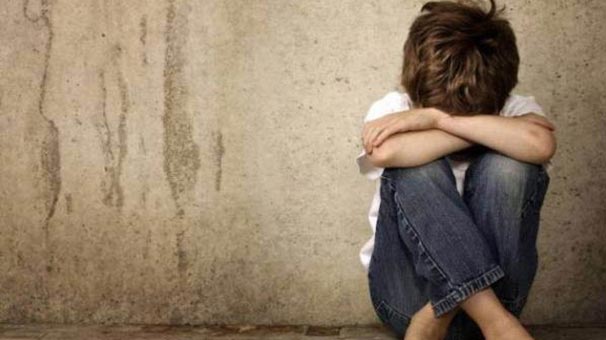 24
[Speaker Notes: ÇOCUĞUN CİNSEL İSTİSMARI
Cinsel istismar; Çocuğun kendisinden büyük veya akranları tarafından cinsel haz amacıyla zorla ya da ikna edilerek cinsel etkileşime maruz bırakılmasıdır.
 
DİĞER İSTİSMAR TÜRLERİNE GÖRE DAHA KARMAŞIK, TEŞHİSİ DAHA KOLAY ANCAK ORTAYA ÇIKARILMASI VE DOĞRULANMASI ZOR BİR İSTİSMAR TÜRÜDÜR.
 
Cinsel İstismar Durumları:
 
Cinsel haz almak amacıyla dokunmak veya sarılmak, 
Cinsel içerikli konuşma yapmak, 
Cinsel içerikli resim veya film göstermek vb. davranışlar
Teşhircilik
Dokunma yada kendisine dokunmaya zorlama vb.]
Video 4 cinsel İstİsmar
25
CİNSEL İSTİSMARCILARIN YAKINLIK DERECELERİ
26
CİNSEL İSTİSMAR MAĞDURLARININ 
CİNSİYETE GÖRE DAĞILIMI
27
CİNSEL İSTİSMAR MAĞDURLARININ 
YAŞA GÖRE DAĞILIMI
28
[Speaker Notes: Bir başka deyişle kurbanların %70’ini küçük yaş grubu oluşturmaktadır.]
PEDOFİLLERİN ÖZELLİKLERİ
1- Çocuklar ve yetişkinler arasında popülerdir, genellikle çocuğun iyi tanıdığı bir kişidir.
2- Güvenilir ve saygın görünür. Toplumda iyi bir yeri vardır.
3- Çocuklarla yetişkinlerle olduğundan daha rahat hisseder.
4- Çoğunlukla  küçük erkek ve kız çocuklarına çekim duyar.
5- Kurbanını elde etmek için çeşitli yolları dener, onları video oyunlarına, partilere, şekerlere, oyuncaklara, hediyelere boğar.
6- Başı dertte olan, ilgi ve şefkate ihtiyacı olan, ev ve okulda sorunları olan çocukları seçer.
7- Sıklıkla tercih ettiği kurbanların yaşında çocuğu olan kadınlarla ilişki kurar veya evlenir.
8- Nadiren bir çocuğu cinsel bir temasa zorlar veya baskı kurar. Genellikle güven ve dostluk yoluyla ilişki kurar. Zaman içinde şiddet ve tehdit kullanmaya başlar.
29
PEDOFİLLERİN ÖZELLİKLERİ
9- Fiziksel temas kademelidir, dokunmaktan kucağa almaya, dizlerinde oturtmaya, öpmeye vb. aşama aşama geçer. 
10- Zevk almayı pek çok yolla çeşitlendirebilir. Bazılarına sadece çocuğa bakmak bile yeterlidir. Bazıları için fotoğraf çekmek ya da elbiseleri çıkarılmış bir çocuğu seyretmek yeter. Yine de bazıları daha çok temasa ihtiyaç duyar.
11- Çoğunlukla aile babasıdırlar, hiç bir sabıka kayıtları yoktur ve yakalandıktan, hüküm giydikten, hapiste yattıktan ve mahkeme kararı ile cinsel suçlu programına alındıktan sonra bile çocuğu istismar ettiklerini reddederler.
12- Evliliklerinde cinsel işlevsizlik nedeniyle sorun yaşar ve evlilik pedofilin gerçek tercihleri ve yaptıklarını gizlemek için bir paravandır. Kolay etki altına alacağı, sindirebileceği, zayıf kişilikli kadınlarla evlenir.
13-Pedofilin çocuğu olmasa bile pedofilin evi, oyuncaklar, kitaplar, video oyunları, bilgisayarlar, bisikletler, dikiş öğrenme takımları, tekerlekli patenler, havuz, abur cubur- çocukları evine çekecek ve geri gelmelerini sağlayacak şeyler ile tam da çocukların istedikleri bir ortamdır.
14- Kadın bir pedofil, çocuğu bir erkek pedofille çift olarak taciz eder ve genellikle kendisi de kronik cinsel taciz kurbanıdır.
30
Oyun oynamak için arkadaşı Veli’nin evine giden Ömer’in vücudunda morluklar olduğunu fark eden Veli’nin babası; Ömer’e bunu sorduğunda tedirgin bir şekilde dün gece yataktan düştüğünü ve sabah da morluklar fark ettiğini söyler. Veli’nin babası Ömer’in babasını arayarak morlukları sorar. Babası «Ömer haylaz bir çocuk, bisikletten düşmüş olabilir’ diyerek konuyu geçiştirme eğilimi gösterir.
 
Bu durum için ne söylenebilir?
31
Diz ve dirseklerinde sıyrıklar olan Serdar, mahalledeki arkadaşlarına bisikletle kaza yaptığını anlatır. Tayfun eve gelince annesine Serdar’ın durumunu anlatır. Tayfun’un Annesi, Serdar’ın annesine bir sohbet esnasında bu durumu sorar. Annesiyle Serdar’ın aynı şeyleri anlattığını görür.

Bu durum için ne söylenebilir?
32
Ali Bey, mahallelerinde oturan Özgür’ün 4 yıldır neredeyse hiç kimse ile konuşmadığını, zaman zaman tırnaklarını yediğini ve dizlerini salladığını gözlemiştir. Ali Bey bu durumu çocuklarına sorduğunda; çocukları Özgür’ün, oyunlara katılmadığını, yalnız başına duvar kenarında durduğunu, bazen de evlerinden bağrışma sesleri duyduklarını anlatırlar. 

Bu durum için ne söylenebilir?
33
Rehber Öğretmen Mehmet Bey arabasıyla giderken ışıkta durur. Birden yandan atlayan bir çocuk arabasının camını silmeye başlar. Mehmet Bey çocuğu tanır. 7/B sınıfı öğrencisi Cemal’le kardeşi Gökhan’ın birlikte araba camı silip, kağıt mendil sattıklarını görür. Mehmet Bey bu durumla ilgilenmeye ve çocukların velisi ile görüşmeye karar verir. Evlerine gittiğinde anne konuşmak istemez ve babanın kahvede olduğunu ifade eder. Mehmet Bey kahveye gittiğinde babanın oyun oynadığını görür. Durumu ona anlatmaya çalışırken baba, “evde boş oturacaklarına çalışsınlar, para getirsinler eve” der. 

Bu durum için ne söylenebilir?
34
6 yaşında 1. sınıf öğrencisi olan M.S., okulunda hizmetli olarak çalışan komşuları H. Abinin çok komik iç çamaşırları giydiğini ve kendisinin de böyle komik iç çamaşırlar istediğini annesine anlatır.  Annesi H. Abinin iç çamaşırını nereden gördüğünü sorduğunda, H. Abinin  her gün çok sevdiği bonibondan aldığını kendisinin de hediyesini almak için hizmetli odasına gittiğini ve iç çamaşırlarını göstererek kendisini güldürdüğünü anlatır.

Sizce burada bir istismar var mıdır,  varsa göstergeleri nedir ve siz olsanız ne yapardınız?
35
Çocuğunuz ilkokul birinci sınıf öğrencisidir. Arkadaşlarıyla odasında oynarken yanlarına gittiğinizde birbirlerine özel bölgelerini gösterdiklerini görüyorsunuz.

Sizce bu durum için ne söylenebilir?
36
Çocuğunuza, arkadaşı sohbet esnasında babasının ona her kızdığında vurduğunu ve hakaret ettiğini söyledi. Çocuğunuz da bu durumu size anlattı. 
Sizce bu durumda ne yapılmalı?
37
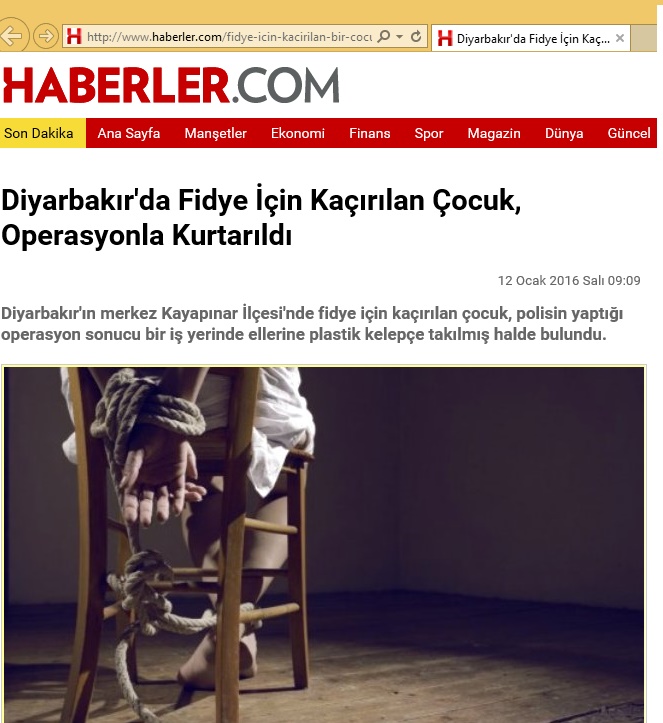 38
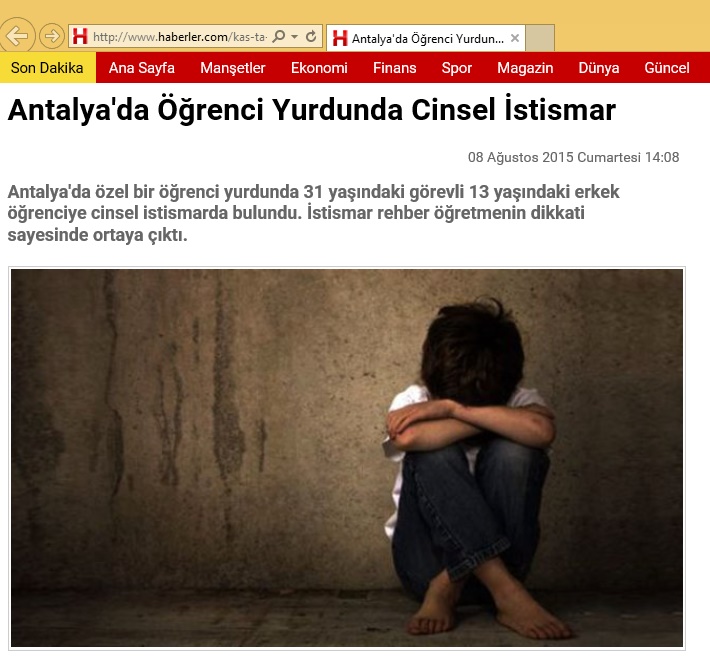 39
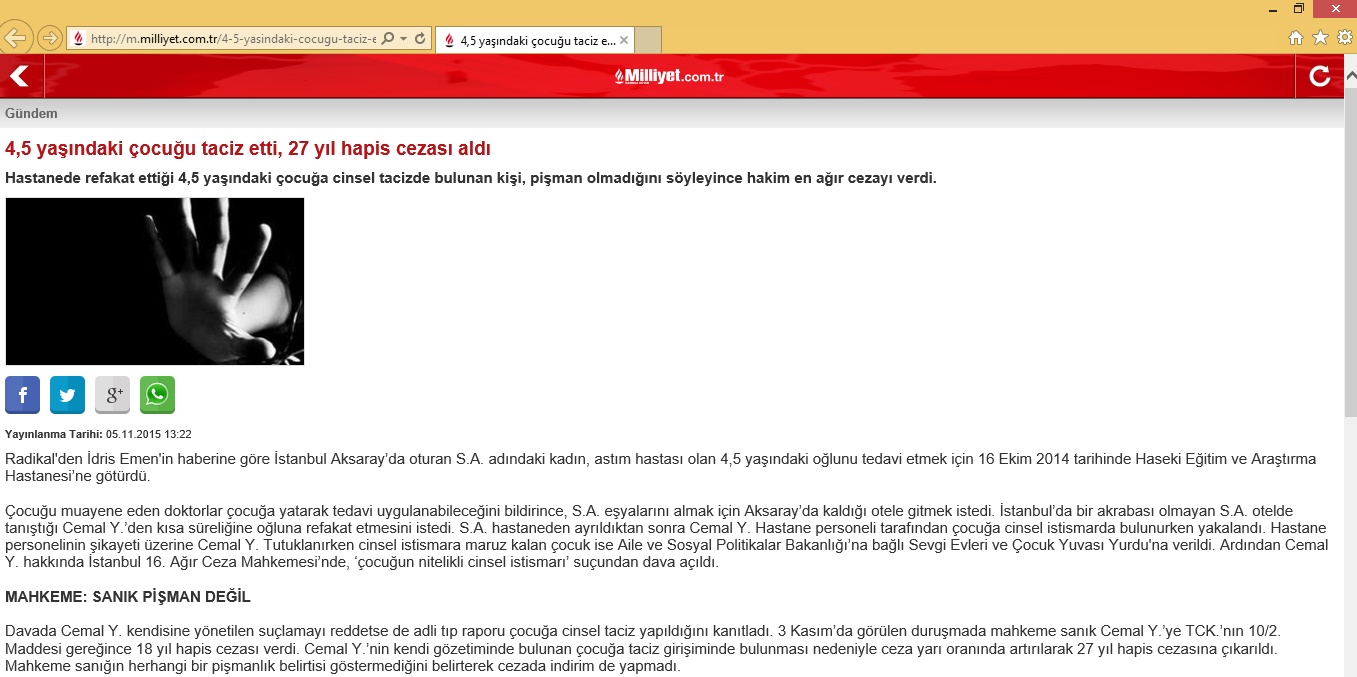 40
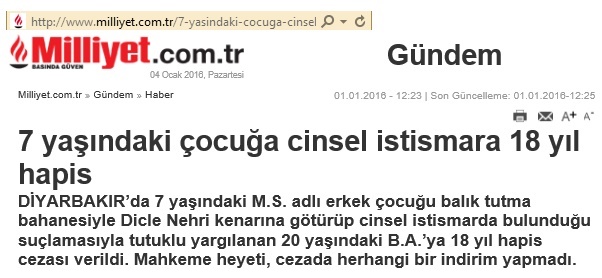 41
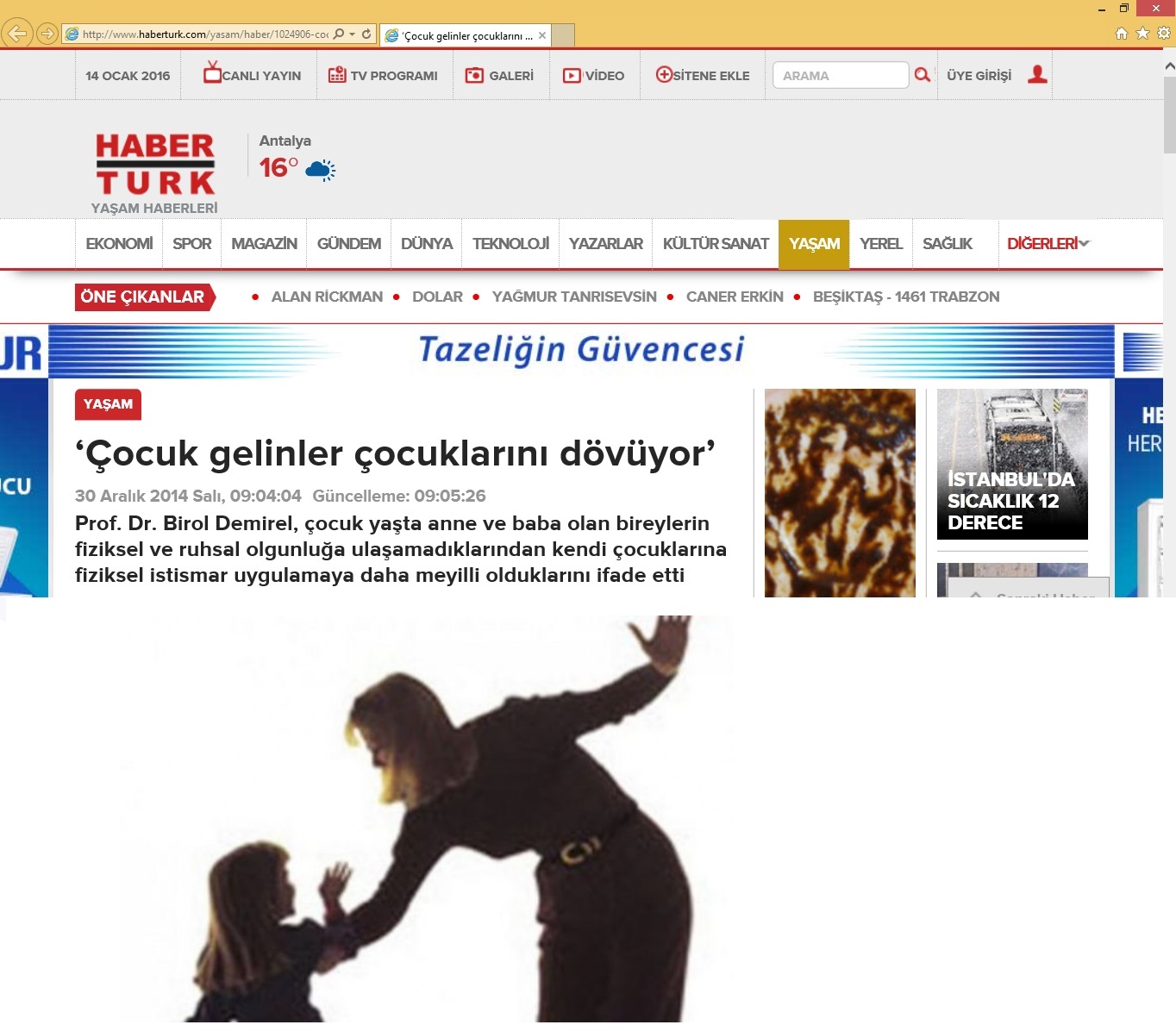 42
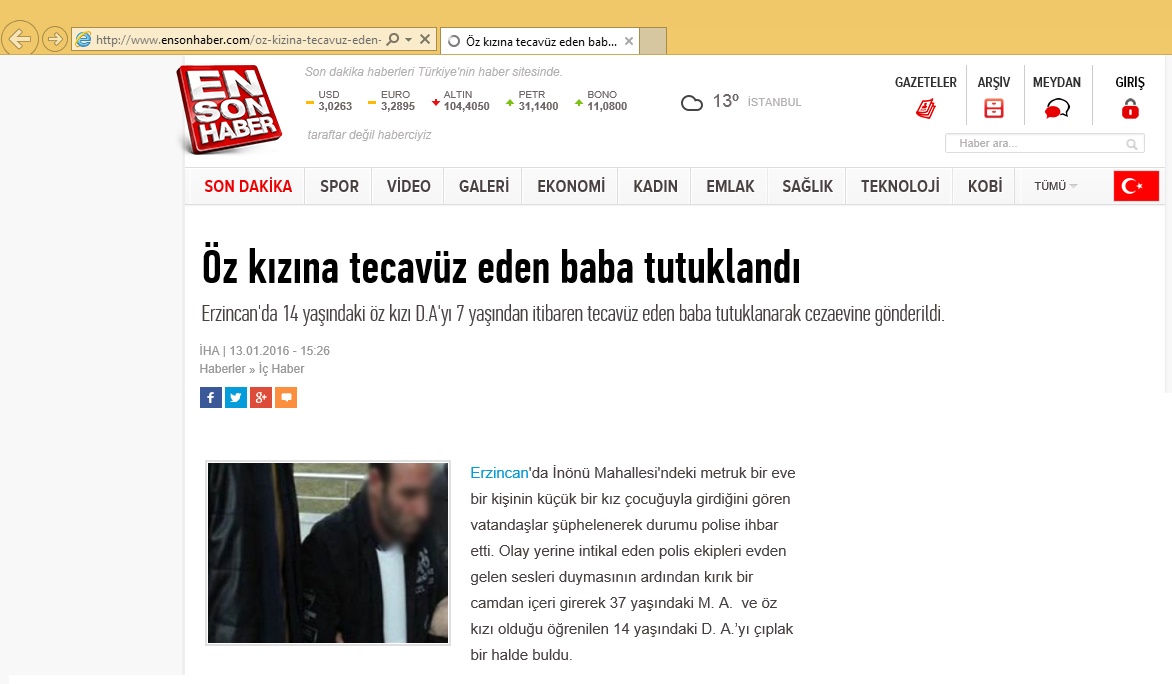 43
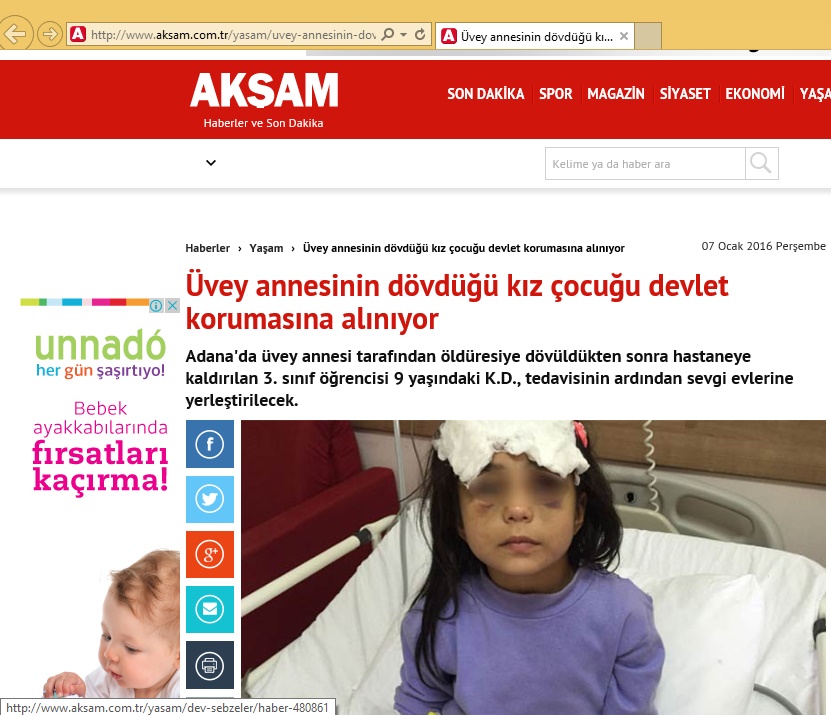 44
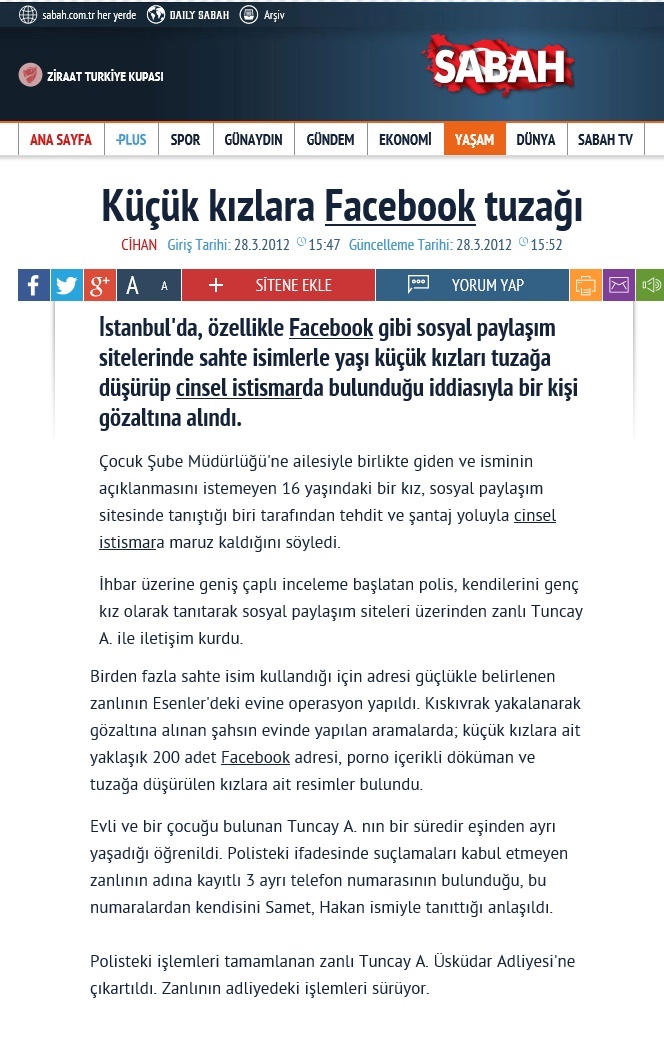 45
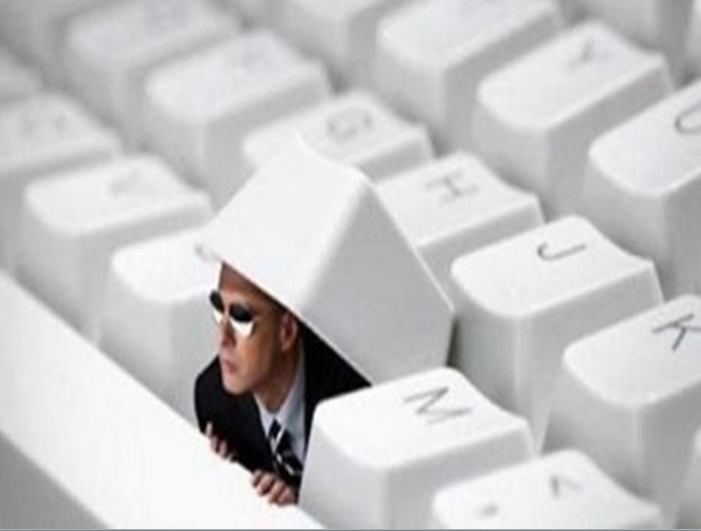 VİDEO 6 BİLİNÇLİ İNTERNET KULLANIMI
46
Çocukları İstismardan Korumak İçin Yapması Gerekenler
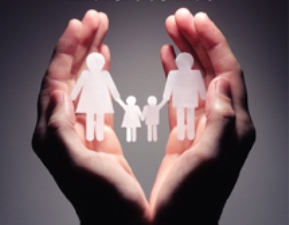 47
Cinsellik Konusunda Yaşına ve Gelişim Düzeyine Uygun Bilgi Verin.
İyi dokunma Kötü Dokunmayı öğretin
Her Zaman Sır Saklanmayacağını öğretin.
48
Çocuklar Neden İstismar Edildiklerini Söylemezler?
Ona kimsenin inanmayacağından korkarlar.
Cinsel istismarın kendi hataları olduğundan ve bu yüzden başlarının belaya girmesinden korkarlar.
Çocuk, böyle bir şeyi nasıl anlatacağını bilmeyebilir.
Bu davranışlardan hoşlanmadığı halde, istismar eden kişiyi sevebilir ve onun başının belaya girmesinden korkabilir. 
İstismar eden kişi tarafından tehdit edilmiş; korkutulmuş olabilir.
49
Çocuklar Ne Zaman İstismar Edildiklerini Söylerler?
İstismarın derecesi, sıklığı artar ve istismar çocuğu korkutursa. 
Çocuklar sırlarını en yakın arkadaşları ile paylaşırsa.
Kardeşleri kendisinin ilk istismar edildiği yaşa gelmişse ve onları korumak isterse. 
Ergenliğe gelmişse hamilelikten korkuyorsa ya da istismarcının baskısından kurtulmak istiyorsa.
Çocuk güvenebileceği ve kendisi ile yakından ilgilenen bir yetişkinle karşılaştıysa.
Fiziksel bir yakınma sonrası doktora giderse.
50
İstismara Dair İpuçları Olabilecek Söylemler
“Erkek kardeşim dün gece uyumama izin vermedi” 
“Komşumuz “X “abi çok komik iç çamaşırları giyiniyor” 
“Annemin beni amcamla yalnız bırakmasından hiç hoşlanmıyorum” 
“Komşumuzun oğlu beni çok sıkıştırıyor” 
“Tanıdığım bir kız var, annesine rahatsız edildiğini söyledi fakat annesi ona inanmadı”…..vb.

Bunun gibi dolaylı ifadeler kullanıyorsa çocuğu uzman birine yönlendirin.
51
Aşağıdakilere Benzer Sorulardan ve İfadelerden Kesinlikle KAÇININ!
“Bunun olduğundan emin misin” 
“Doğru mu söylüyorsun” 
“Bu bir daha olursa bana haber ver”. 
“Neden karşı koymadın”.
“Şimdiye kadar neden anlatmadın”
52
İhmal ve İstismar Durumuyla Karşılaşırsam ‘Ne Yapmalıyım?’
Yapacağınız en iyi şey, onu dinleyerek inandığınızı göstermenizdir.
Olanlardan dolayı sizin de çok üzgün olduğunuzu, her zaman yanında olacağınızı ve bu olayın onun suçu olmadığını belirtin 
Cinsel istismar oluşmuşsa mutlaka önce ilgili kurumlara başvurulmalı vücutta ve giysilerde hiçbir temizlik yapılmadan muayeneye gidilmelidir. Banyo yapmak, giysileri değiştirmek gibi davranışlar saldırganın ve suçun belirlenmesinde yardımcı olabilecek ipucu ve kanıtların yok olmasına yol açabilir. Deliller için ilk 72 saat çok önemlidir. 
Tüm ihmal ve istismar türleri için bildirim yükümlülüğü zorunludur.

Eğer çocuğunuz böyle bir duruma maruz kalmışsa, hem siz hem de çocuğunuz mutlaka uzman yardımı almalıdır. 

Unutmayın bu onun suçu değil…
53
VİDEO 7 ZORUNDAYIM
54
Zorunlu Bildirim Yapılması Gereken Kurumlar
55
Türk Hukuk Sisteminde 
Çocuk İstismarına Yönelik Hükümler
Bildirim Yükümlülüğü
Çocuk Koruma Kanunu Madde 6
Adli ve idari merciler, kolluk görevlileri, sağlık ve eğitim kuruluşları, sivil toplum kuruluşları, korunma ihtiyacı olan çocuğu Aile ve Sosyal Politikalar Genel Müdürlüğü  kurumuna bildirmekle yükümlüdür.
56
Türk Hukuk Sisteminde 
Çocuk İstismarına Yönelik Hükümler
Bildirim Yükümlülüğü
Türk Ceza Kanunu
(1) İşlenmekte olan bir suçu yetkili makamlara bildirmeyen kişi, bir yıla kadar hapis cezası ile cezalandırılır.
Madde  278
Madde  279
(1) Kamu adına soruşturma ve kovuşturmayı gerektiren bir suçun işlendiğini göreviyle bağlantılı olarak öğrenip de yetkili makamlara bildirimde bulunmayı ihmal eden veya bu hususta gecikme gösteren kamu görevlisi, altı aydan iki yıla kadar hapis cezası ile cezalandırılır.
57
Türk Hukuk Sisteminde 
Çocuk İstismarına Yönelik Hükümler
5237 Sayılı Türk Ceza Kanunu
Madde  225
Alenen cinsel ilişkide bulunan ya da teşhircilik yapan kişi 6 aydan 1 yıla kadar hapis cezası ile cezalandırılır
Müstehcen görüntü yazı veya sözleri içeren görüntülerin üretiminde çocukları kullanan kişi 5 yıldan 10 yıla kadar hapis ve 5000 güne kadar adli para cezası ile cezalandırılır.
Madde  226
Çocuğu fuhuşa teşvik eden, bunun yolunu kolaylaştıran, bu maksatla tedarik eden veya barındıran ya da çocuğun fuhuşuna aracılık eden kişi 4 yıldan 10 yıla kadar hapis ve 5000 güne kadar adli para cezası ile cezalandırılır.
Madde  227
58
Türk Hukuk Sisteminde 
Çocuk İstismarına Yönelik Hükümler
5237 Sayılı Türk Ceza Kanunu Madde 103
Çocuğu cinsel yönden istismar eden kişi, 8 yıldan 15 yıla kadar hapis cezası ile cezalandırılır. 

(2) Cinsel istismarın vücuda organ veya sair bir cisim sokulması suretiyle gerçekleştirilmesi durumunda, 16 yıldan aşağı olmamak üzere hapis cezasına hükmolunur.
59